Lämmittelytehtävä: symbolit ja logot
Tutki luokkaa ympärilläsi. Millaisia symboleita löydät? Tarkastele esimerkiksi vaatteita ja huonekaluja. 

Kuinka monta tuotemerkkiä tunnistat? 
Käytetäänkö niissä yleisesti tunnistettavia symboleita?
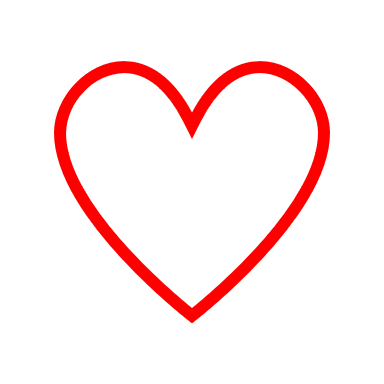 Joensuun taidemuseo Onnin logo
Sydän